Noc výskumníkov
Rubensová trubica a elektrický obvod
Sára Čambalová a Matúš Nemec
Šírenia zvuku
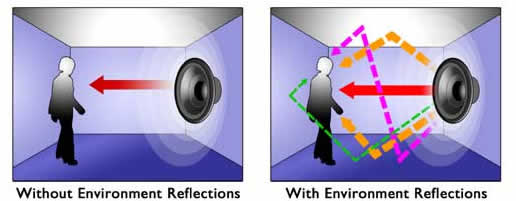 Zvuk môžeme vnímať len za určitých podmienok:  
 musí existovať: zdroj zvuku,
                                 prostredie, ktorým sa šír a
                                   zdravý sluch
 Zvuk je každé pozdĺžne mechanické vlnenie v látkovom prostredí, ktoré je schopné vyvolať v ľudskom uchu sluchový vnem.
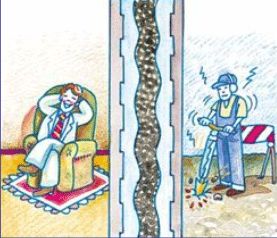 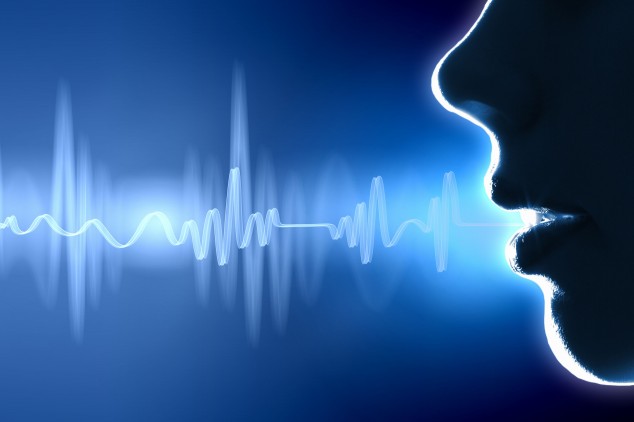 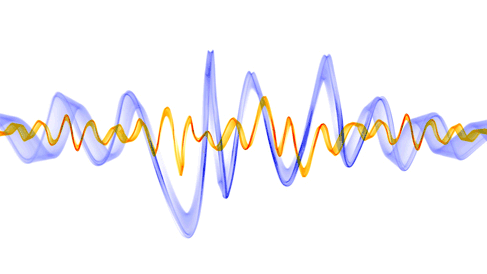 Frekvencia tohto vlnenia leží približne v rozsahu 20 Hz až 20 kHz (záleží na individuálnych danostiach človeka), mimo týchto hraníc človek zvuk nevníma.
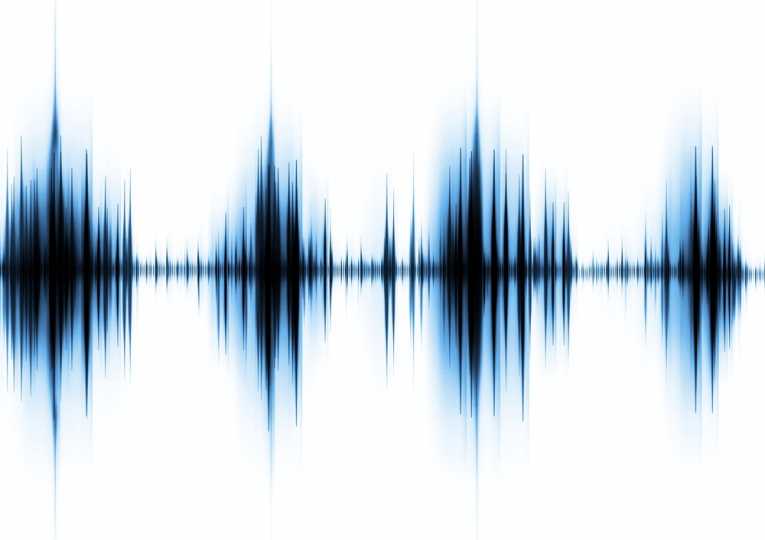 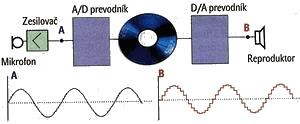 Zvuk je teda časť spektra mechanického vlnenia vzduchu, ktorú je schopný vnímať človek.
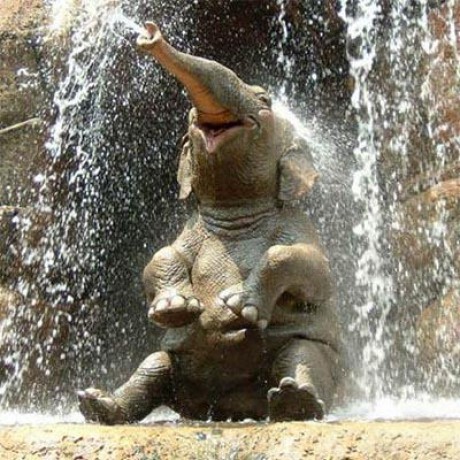 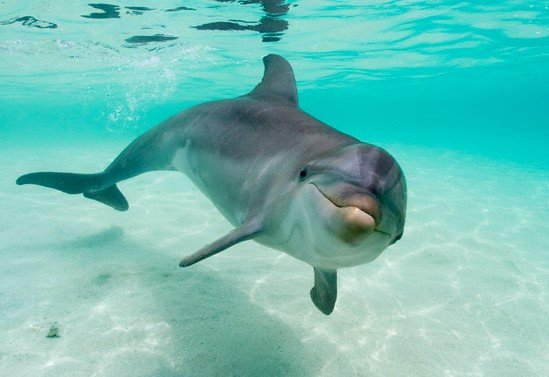 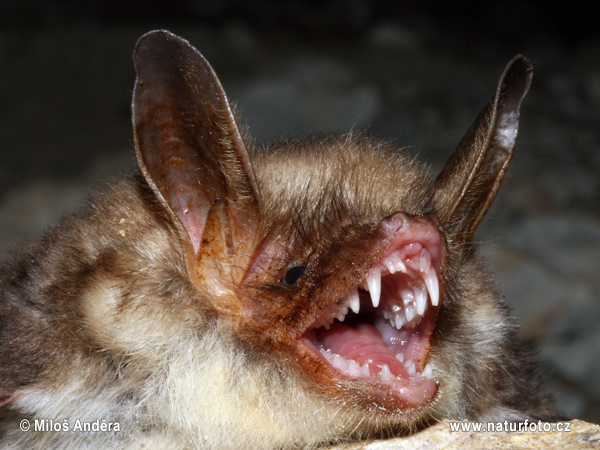 Zvuk s frekvenciou nižšou než 20 Hz nazývame infrazvuk.
Zvuk s frekvenciou vyššou ako 20 kH znazývame ultrazvuk
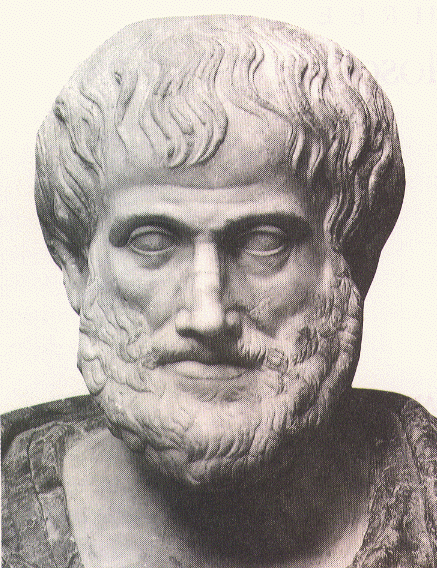 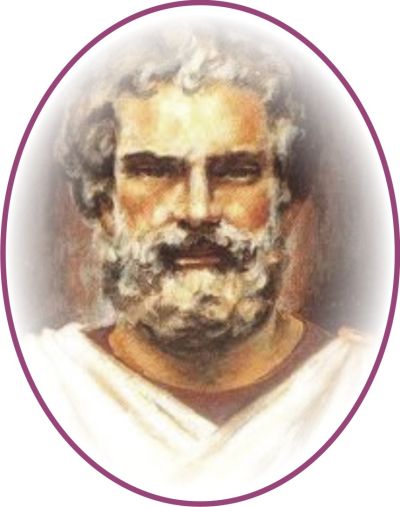 Už podľa Aristotela je zvuk druh pohybu vzduchu; zvuk je podľa neho dvojaký, a síce skutočný zvuk a možný zvuk.
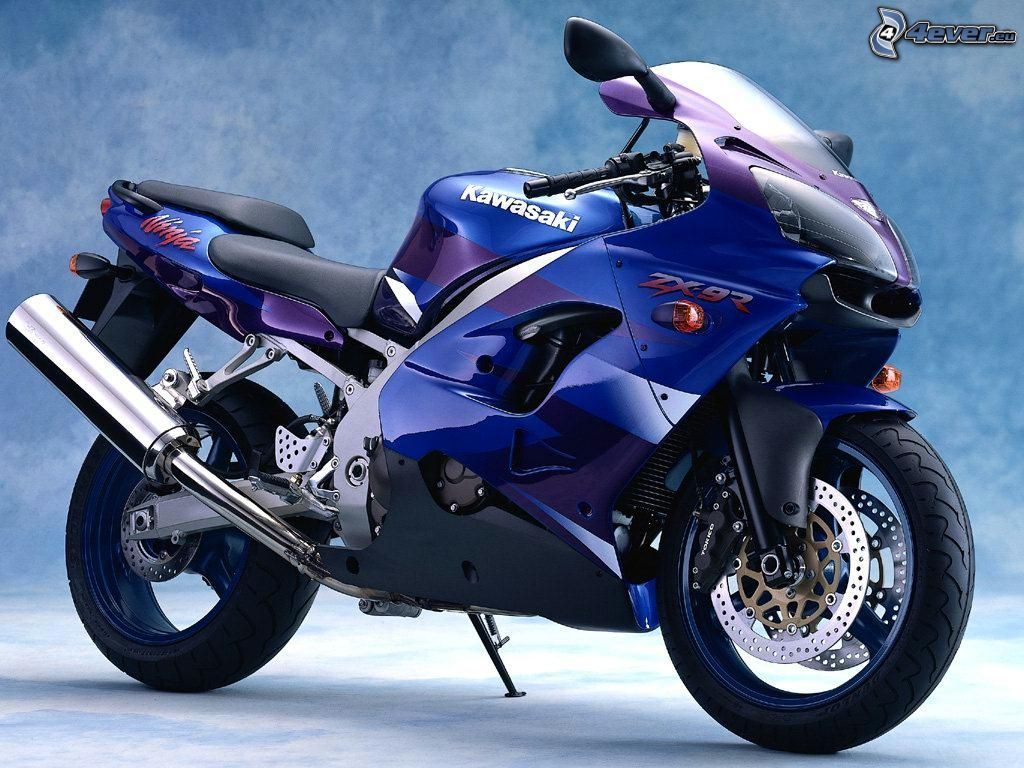 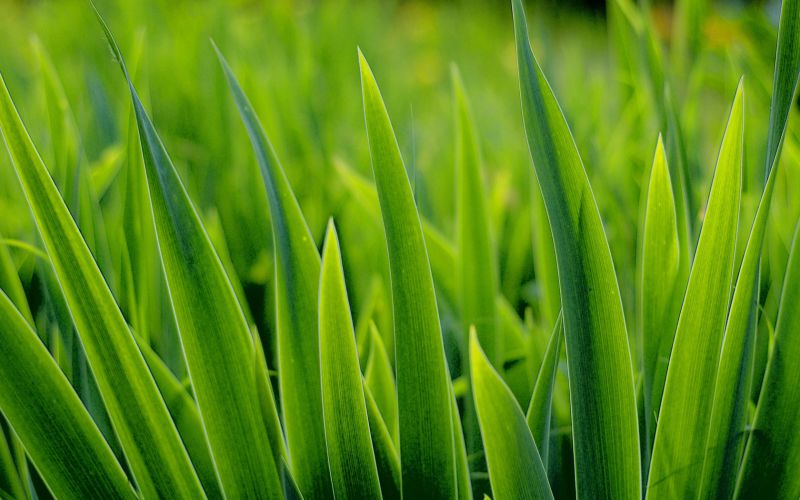 Príklady zvukov:
10 dB šumenie trávy,
20 dB šepot,
40 dB mestský hluk v pozadí,
50 dB bežný hluk pri rozhovore,
60 dB rušná ulica,
80 dB maximálna úroveň TV zvuku,
90 dB motocykel,
110 dB rockový koncert,
120 dB prúdové lietadlo.
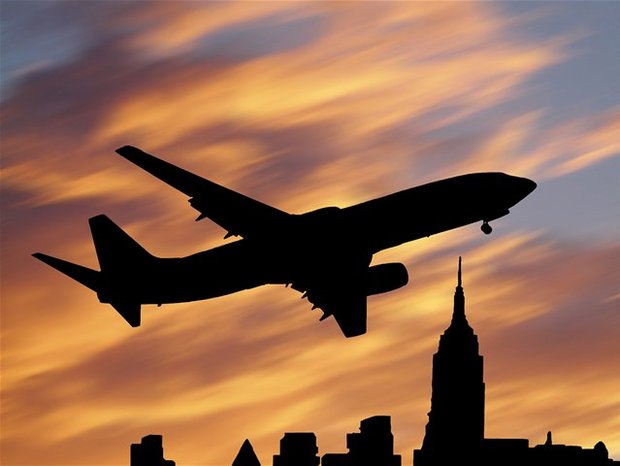 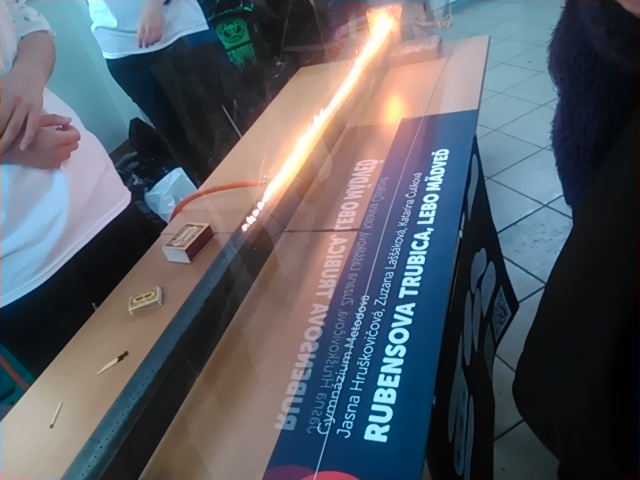 Rubensová trubica
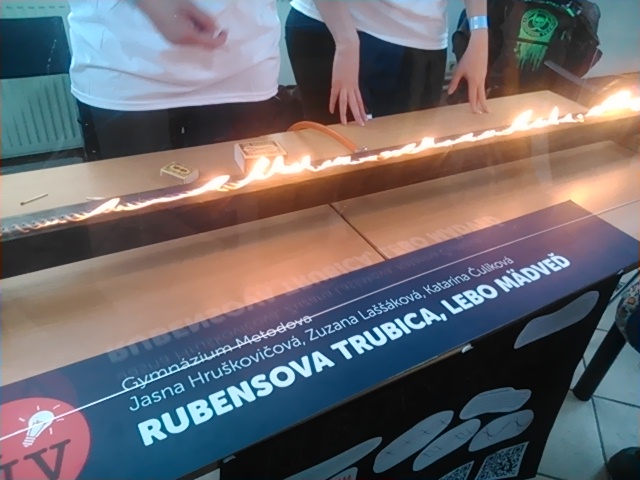 Rubensová trubica, tiež známy ako plamenka, je starožitné fyzikalne zariadenie pre preukázanie akustických stojatých vĺn v trubici. 

Vynašiel nemecký fyzik Heinrich Rubens v roku 1905
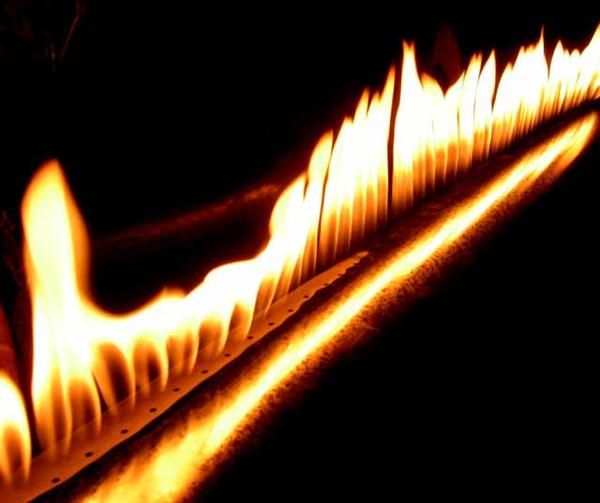 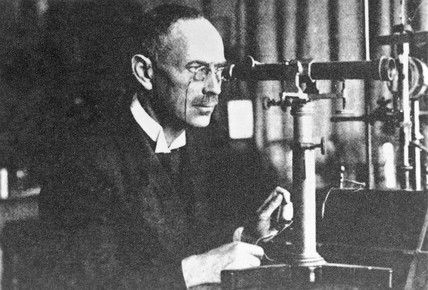 graficky ukazuje vzťah medzi zvukových vĺn a akustického tlaku, ako primitívne osciloskopu
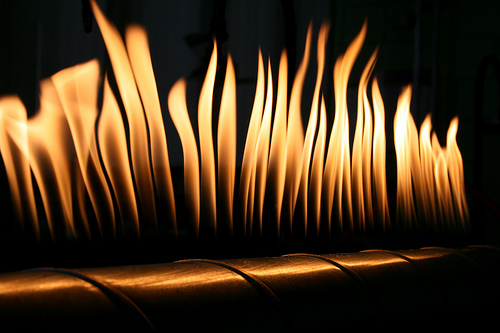 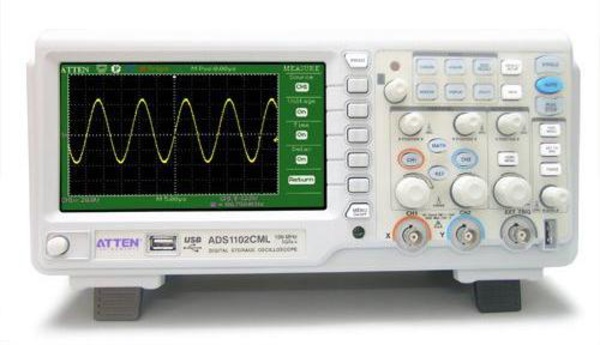 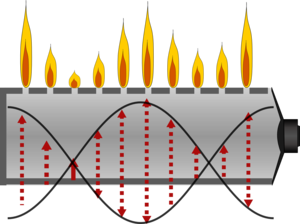 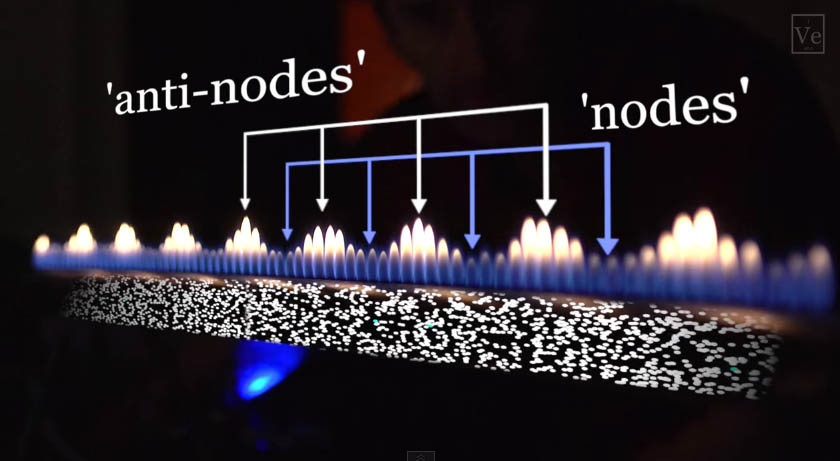 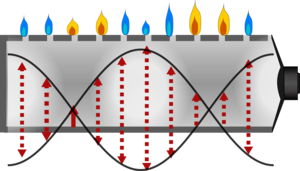 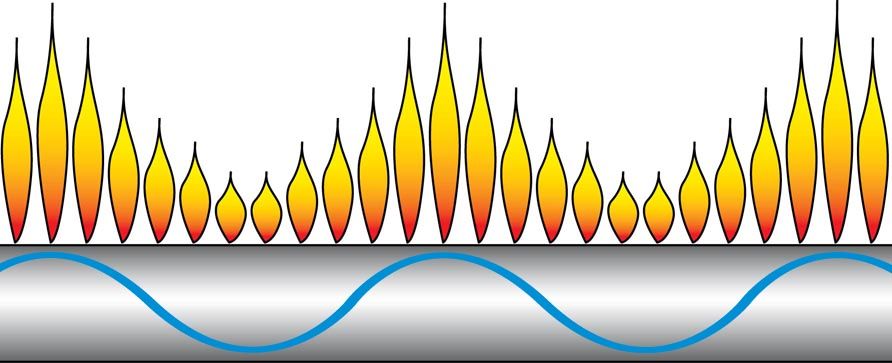 Elektrický obvod
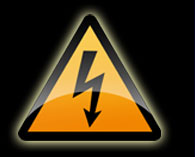 Základné rozdelenie elektrických obvodov

Elektrické obvody je možné rozdeliť podľa dvoch kritérií:
Podľa priechodu elektrickej energie:

Otvorený elektrický obvod - elektrická energia neprechádza, obvod je rozpojený

Uzavretý elektrický obvod - elektrická energia prechádza, obvodom tečie prúd a je na ňom merateľné napätie
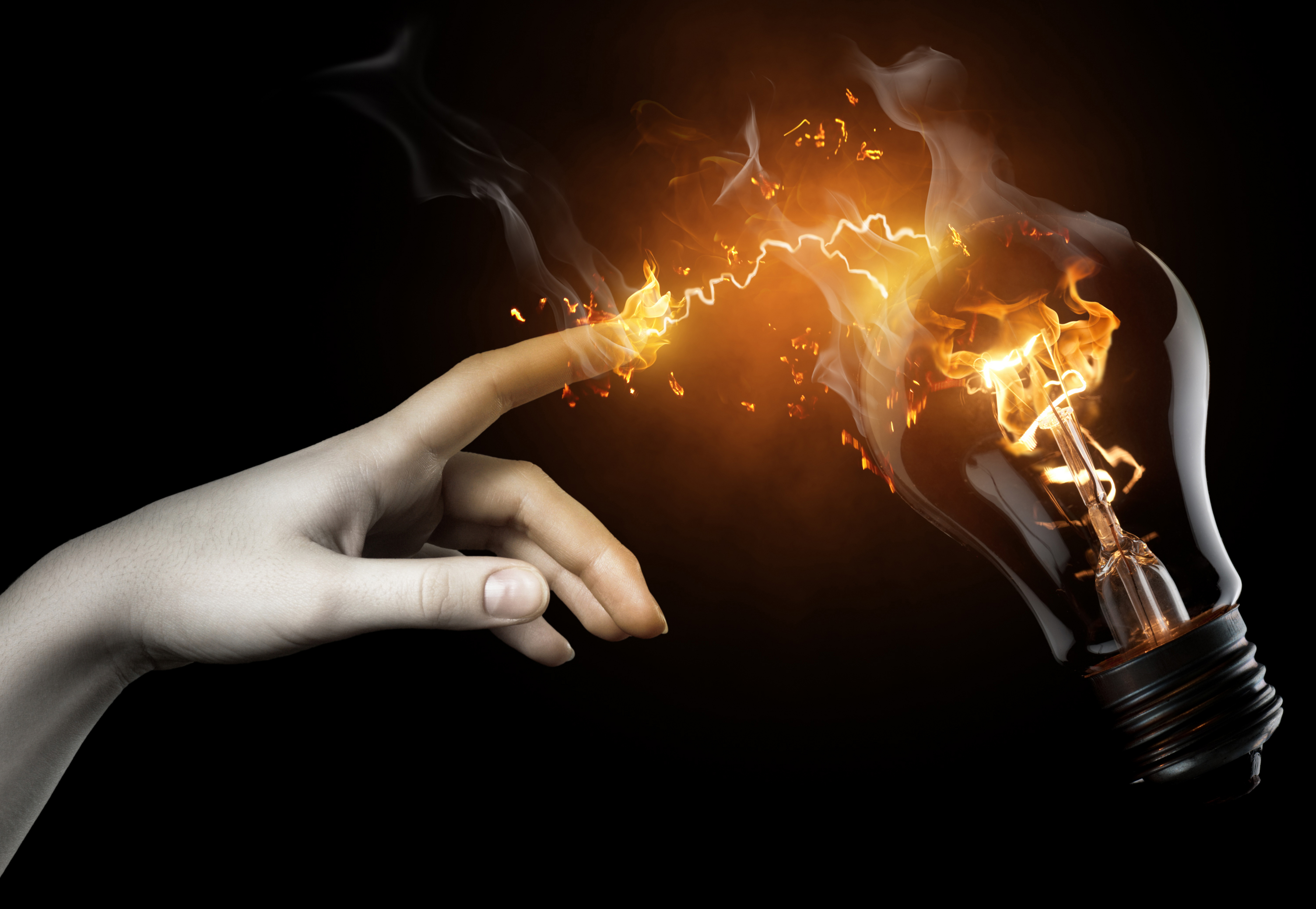 Elektrický obvod je súhrn prvkov tvoriacich uzavretú cestu pre elektrický prúd; vodivé spojenie rôznych prvkov, napr. odporov, kondenzátorov, cievok, zosilňovacích prvkov (elektrónok, tranzistorov)
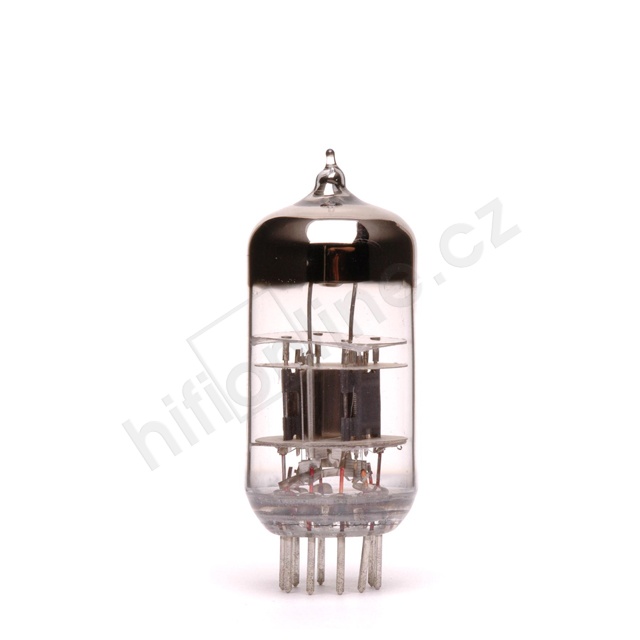 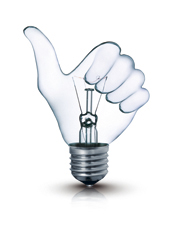 2. Podľa zložitosti:

Jednoduchý elektrický obvod (zdroj, vodič, spotrebič)

Rozvetvený, alebo ak zložitý elektrický obvod (viac prvkov)
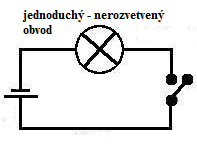 Elektrický obvod, ktorý neobsahuje uzly, je jednoduchý elektrický obvod.

Časť elektrického obvodu medzi dvoma uzlami sa nazýva vetva.

V uzloch elektrického obvodu sa prúd rozvetvuje.

Ampérmeter pripájame sériovo k prvku elektrického obvodu, v ktorom meriame prúd.

Voltmeter pripájame paralelne k prvku elektrického obvodu, na ktorom meriame napätie.

Každým prvkom jednoduchého elektrického obvodu prechádza rovnaký prúd.
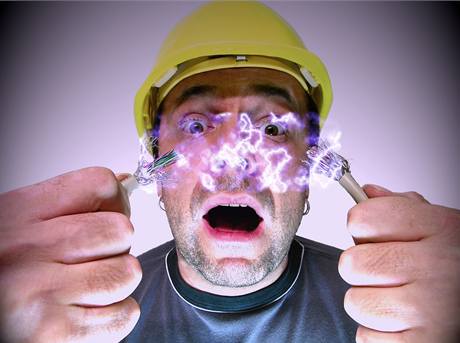 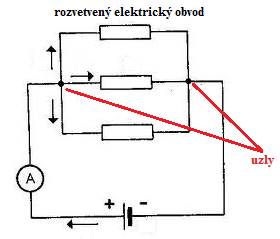 vetva
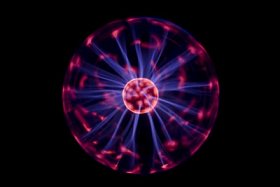 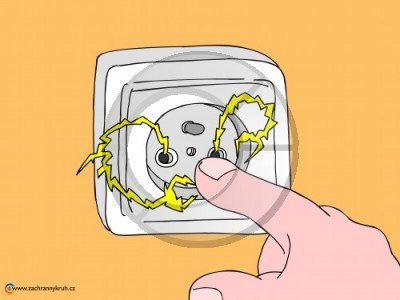 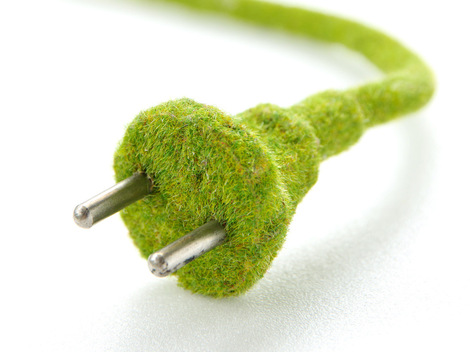 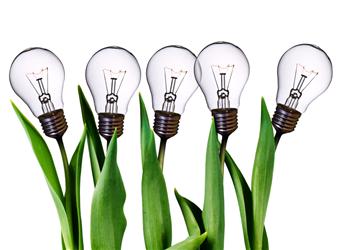 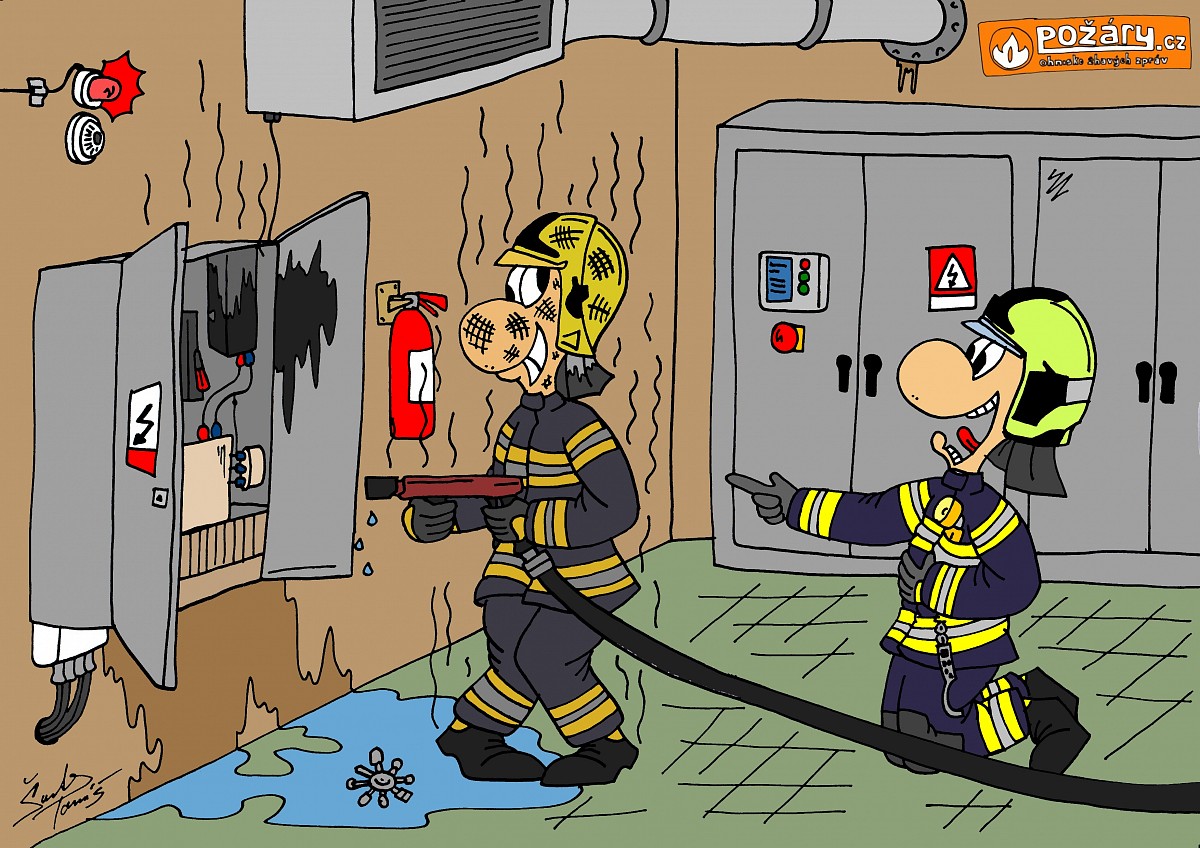 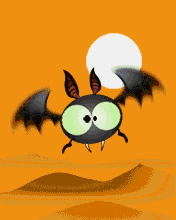 Ďakujeme za pozornosť
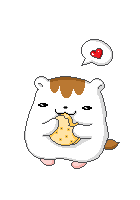 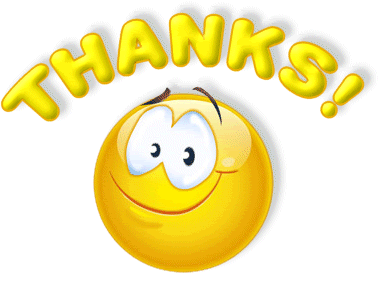